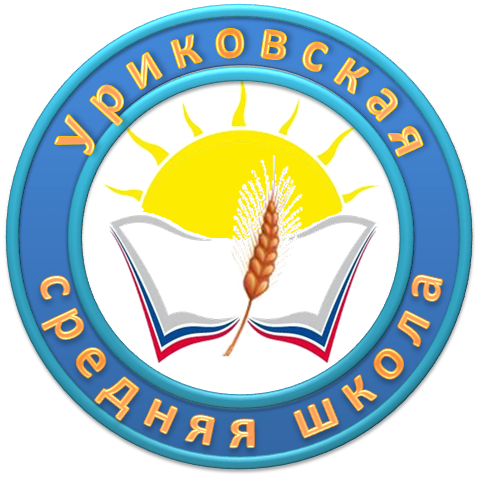 Муниципальное общеобразовательное учреждение
Иркутского районного муниципального образования 
«Уриковская средняя общеобразовательная школа»
Использование медиативных 
подходов 
в деятельности педагога
Инициативная группа проекта
Куратор:  Лариса Борисовна Сизых – заместитель директора по ВР
Руководитель СШМ:Ангелина Рамазановна Вологжина- педагог-психолог
Заместитель руководителя СШМ:
Россова Ирина Иннокентьевна- педагог-психолог

Шабельник Евгения Михайловна – педагог-психолог
Оксана Павловна Канина – учитель технологии
Рогова Анастасия Юрьевна – учитель начальных классов
Светлана Алексеевна Давыдова – учитель начальных классов
Людмила Владимировна Лапшина – педагог-организатор
Ирина Егоровна Хохлова – учитель технологии
Актуальность проекта
	
	Современное общество остро нуждается в способности граждан конструктивно взаимодействовать. Для этого необходимо развивать социальный интеллект, менталитет сотрудничества, социального партнерства. 
	Метод школьной медиации способствует решению этих задач в работе с детьми, закладывая основу воспитания будущих поколений, опирающихся на гуманистические ценности, ставящих человеческую жизнь,  благополучие и гармоничное развитие личности, позитивную общественное  
взаимодействие на первое место.
Актуальность проекта
	
	Таким образом, развитие службы школьной медиации является важнейшей социальной инновацией, оно восстребовано жизнью и становится одной из приоритетных задач в области современного воспитания и образования.
Цель проекта: 

создание системы урегулирования конфликтов в образовательной среде через внедрение в практику деятельности педагогов МОУ ИРМО «Уриковская СОШ» службы школьной медиации.
Задачи проекта:
1.   Создать рабочую группу для функционирования службы   
      школьной медиации.
2.   Разработать методологические и правовые основы,    
      рабочие материалы для работы службы  
      школьной медиации.
3.   Создать инфраструктуру, необходимую для организации 
      СШМ.
Задачи проекта:

4.   Организовать рекламную кампанию по осведомленности 
      всех категорий ОУ о возможностях школьной медиации,    
      популяризация медиации как механизма разрешения   
      конфликтных ситуаций.
5.   Выявить типологию конфликтных ситуаций в ОУ.
6.   Организовать семинары для педагогов по освоению  
      медиативных техник.
Участники проекта

Участниками проекта являются:
   инициативная группа для создания службы школьной   
      медиации;
   инициативная группа из добровольцев (родителей,         
      педагогов, учеников 8-11 классов и других   
      специалистов).
Правовая основа организации служб школьной медиации в образовательных организациях

   Конституция Российской Федерации.
   Гражданский кодекс Российской Федерации.
   Семейный кодекс Российской Федерации.
   Федеральный закон от 24 июля 1998 г. № 124-ФЗ «Об 
      основных гарантиях прав ребенка в Российской  
      Федерации».
Правовая основа организации служб школьной медиации в образовательных организациях

   Федеральный закон от 29 декабря 2012 г. № 273-ФЗ «Об 
      образовании в Российской Федерации».
   Конвенция о правах ребенка.
   Конвенции о защите прав детей и сотрудничестве,  
      заключенные в г. Гааге 1980, 1996, 2007 годов.
   Федеральный закон от 27 июля 2010 г. № 193-ФЗ «Об 
      альтернативной процедуре урегулирования споров с 
      участием посредника (процедуре медиации)».
Основные принципы медиации:   

   Добровольность участия сторон 
   Информированность сторон 
   Нейтральность медиатора 
   Медиатор не может принимать от какой-либо из сторон  
     вознаграждения, которые могут вызвать подозрения в 
     поддержке одной из сторон.
Основные принципы медиации:  
 
   Конфиденциальность процесса медиации
    Ответственность сторон и медиатора 
    Заглаживание вреда обидчиком
Этапы реализации проекта
1 подготовительный
2 
практический
3 
Аналитико - коррекционный
4 
Заключительный (итоговый)
План основных мероприятий в рамках проекта «Служба школьной медиации» на 2017-2019 г.г.
План основных мероприятий в рамках проекта «Служба школьной медиации» на 2017-2019 г.
План основных мероприятий в рамках проекта «Служба школьной медиации» на 2017-2019 г.г
План основных мероприятий в рамках проекта «Служба школьной медиации» на 2017-2019 г.г
ПЛАН
 работы инициативной группы СШМ
на 2017-2018 учебный год
Возможные риски при реализации проекта «Служба школьной медиации»
 
1.   Недостаточная компетентность в вопросах школьной  
      медиации.
2.   Недостаточная поддержка  участниками 
      образовательного процесса.
3.   Недостаточное финансирование.
4.   Недостаточное оснащение материально-технической    
      базы для функционирования службы 
      школьной медиации.
Показатели результативности проекта   

   Снижение конфликтных ситуаций, обсуждаемых   
      на школьных советах и т.д.
 Вовлечение большого числа участников образовательного  
      процесса в работу службы школьной медиации.
   Постоянное активное функционирование службы.
Жизнеспособность проекта

	Дальнейшую жизнеспособность проекта мы видим в постоянном и активном функционировании службы школьной медиации. При реализации проекта с положительными результатами эта задача решаема.
Ресурсное обеспечениеИнформационно-электронные ресурсы:http://www.671601.ru/index.php/proekt-mediatsiya-v-dejstvii/o-proekte/73-projectinfohttp://irkmediator.ru/projects/proekt-put-k-soglasiyu-mediaciya-kak-innovacionnyy-institut-grazhdanskogo-obshchestvahttp://www.8-926-145-87-01.ru/http://mediators.ru/rus/course/school/http://www.rg.ru/2011/03/23/mediacia-dok.html
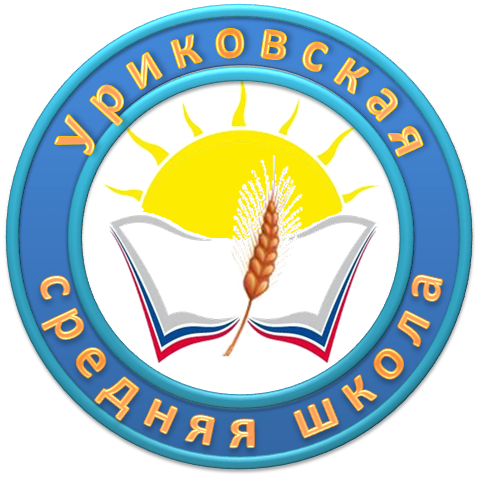 Благодарим за внимание!